Hello, I’m
Street Address
City State ZIP Code
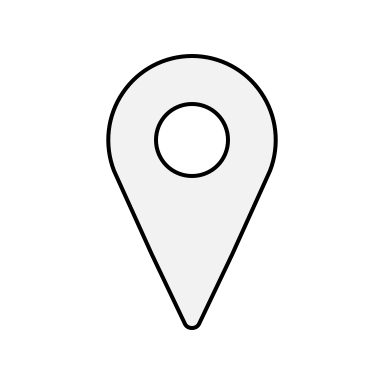 Emma Resumgo.
GRAPHIC
DESIGNER
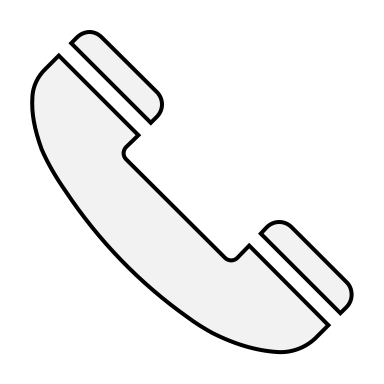 (123) 456-7890
email@address.com
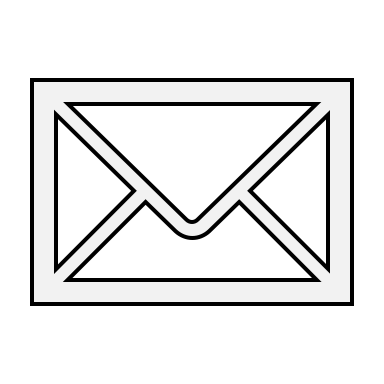 PROFILE
SKILLS
Ut enim ad minim veniam, quis nostrud exerc. Irure dolor in reprehend incididunt ut labore et dolore magna aliqua. Ut enim ad minim veniam, quis nostrud exercitation ullamco laboris nisi ut aliquip ex ea commodo consequat. Ut enim ad minim veniam, quis nostrud exerc. Irure dolor in reprehend incididunt ut labore
EXPERIENCE
Dec. 2012
- Present
Job Title - Company Name - City, Country
Ut enim ad minim veniam, quis nostrud exerc. Irure dolor in reprehend incididunt ut labore et dolore magna aliqua. Ut enim ad minim veniam, quis nostrud exercitation ullamco laboris nisi ut aliquip ex ea commodo consequat.

Major accomplishments:
Ut enim ad minim veniam, quis nostrud exerc.
Ut enim ad minim veniam, quis nostrud exerc.
100%
95%
#SKILL 1
#SKILL 2
90%
100%
#SKILL 3
#SKILL 4
Job Title - Company Name - City, Country
Ut enim ad minim veniam, quis nostrud exerc. Irure dolor in reprehend incididunt ut labore et dolore magna aliqua. Ut enim ad minim veniam, quis nostrud exercitation ullamco laboris nisi ut aliquip ex ea commodo consequat.

Major accomplishments:
Ut enim ad minim veniam, quis nostrud exerc.
Ut enim ad minim veniam, quis nostrud exerc.
2006 - 2012
60%
70%
#SKILL 5
#SKILL 6
50%
50%
#SKILL 7
#SKILL 8
EDUCATION
DIPLOMA - SCHOOL Name - City, Country
Ut enim ad minim veniam, quis nostrud exerc. Irure dolor in reprehend incididunt ut labore et dolore magna aliqua. Ut enim ad minim veniam, quis nostrud exercitation ullamco laboris nisi ut aliquip ex ea commodo consequat.
2005
DIPLOMA - SCHOOL Name - City, Country
Ut enim ad minim veniam, quis nostrud exerc. Irure dolor in reprehend incididunt ut labore et dolore magna aliqua. Ut enim ad minim veniam, quis nostrud exercitation ullamco laboris nisi ut aliquip ex ea commodo consequat.
2002
[Speaker Notes: © Copyright ResumGO.com – The free resume template library]
[Speaker Notes: © Copyright ResumGO.com – The free resume template library]